律法和罪
罗马书 7:1-25
三个问题
要不要继续遵守律法？
现在你们既然认识神，更可说是被神所认识的，怎么还要归回那懦弱无用的小学，情愿再给他作奴仆呢？你们谨守日子、月份、节期、年份，我为你们害怕，惟恐我在你们身上是枉费了工夫。						（加拉太书4:9-11）
三个问题
要不要继续遵守律法？
那当初神为什么要颁布律法？
三个问题
要不要继续遵守律法？
那当初神为什么要颁布律法？
基督徒应该如何处世为人？
一、脱离律法，归于耶稣
7:1-4 弟兄们，我现在对明白律法的人说，你们岂不晓得律法管人是在活着的时候吗？就如女人有了丈夫，丈夫还活着，就被律法约束；丈夫若死了，就脱离了丈夫的律法。所以丈夫活着，她若归于别人，便叫淫妇；丈夫若死了，她就脱离了丈夫的律法，虽然归于别人，也不是淫妇。        我的弟兄们，这样说来，你们藉着基督的身体，在律法上也是死了，叫你们归于别人，就是归于那从死里复活的，叫我们结果子给　神。
一、脱离律法，归于耶稣
7:1-4 弟兄们，我现在对明白律法的人说，你们岂不晓得律法管人是在活着的时候吗？就如女人有了丈夫，丈夫还活着，就被律法约束；丈夫若死了，就脱离了丈夫的律法。所以丈夫活着，她若归于别人，便叫淫妇；丈夫若死了，她就脱离了丈夫的律法，虽然归于别人，也不是淫妇。        我的弟兄们，这样说来，你们藉着基督的身体，在律法上也是死了，叫你们归于别人，就是归于那从死里复活的，叫我们结果子给　神。
一、脱离律法，归于耶稣
7:1-4 弟兄们，我现在对明白律法的人说，你们岂不晓得律法管人是在活着的时候吗？就如女人有了丈夫，丈夫还活着，就被律法约束；丈夫若死了，就脱离了丈夫的律法。所以丈夫活着，她若归于别人，便叫淫妇；丈夫若死了，她就脱离了丈夫的律法，虽然归于别人，也不是淫妇。        我的弟兄们，这样说来，你们藉着基督的身体，在律法上也是死了，叫你们归于别人，就是归于那从死里复活的，叫我们结果子给　神。
一、脱离律法，归于耶稣
7:1-4 弟兄们，我现在对明白律法的人说，你们岂不晓得律法管人是在活着的时候吗？就如女人有了丈夫，丈夫还活着，就被律法约束；丈夫若死了，就脱离了丈夫的律法。所以丈夫活着，她若归于别人，便叫淫妇；丈夫若死了，她就脱离了丈夫的律法，虽然归于别人，也不是淫妇。        我的弟兄们，这样说来，你们藉着基督的身体，在律法上也是死了，叫你们归于别人，就是归于那从死里复活的，叫我们结果子给　神。
圣灵之果
圣灵所结的果子，就是
	仁爱、喜乐、和平、
	忍耐、恩慈、良善、
	信实、温柔、节制。
这样的事没有律法禁止。 												（加拉太5:22-23）
一、脱离律法，归于耶稣
7:5 因为我们属肉体的时候，那因律法而生的恶欲就在我们肢体中发动，以致结成死亡的果子。7:6 但我们既然在捆我们的律法上死了，现今就脱离了律法，叫我们服事主，要按着心灵的新样，不按着仪文的旧样。
恶欲和死亡之果
情欲的事都是显而易见的，就如
	奸淫、污秽、邪荡、
	拜偶像、邪术、
	仇恨、争竞、忌恨、恼怒、
	结党、纷争、异端、嫉妒、
	醉酒、荒宴等类。
我从前告诉你们，现在又告诉你们，行这样事的人必不能承受　神的国。
							（加拉太5:19-21）
一、脱离律法，归于耶稣
7:5 因为我们属肉体的时候，那因律法而生的恶欲就在我们肢体中发动，以致结成死亡的果子。7:6 但我们既然在捆我们的律法上死了，现今就脱离了律法，叫我们服事主，要按着心灵的新样，不按着仪文的旧样。
二、律法和罪
7:7 这样，我们可说甚么呢？律法是罪吗？断乎不是！只是非因律法，我就不知何为罪。非律法说「不可起贪心」，我就不知何为贪心。7:8 然而，罪趁着机会，就藉着诫命叫诸般的贪心在我里头发动；因为没有律法，罪是死的。7:9 我以前没有律法是活着的；但是诫命来到，罪又活了，我就死了。
二、律法和罪
7:7 这样，我们可说甚么呢？律法是罪吗？断乎不是！只是非因律法，我就不知何为罪。非律法说「不可起贪心」，我就不知何为贪心。7:8 然而，罪趁着机会，就藉着诫命叫诸般的贪心在我里头发动；因为没有律法，罪是死的。7:9 我以前没有律法是活着的；但是诫命来到，罪又活了，我就死了。
二、律法和罪
7:10 那本来叫人活的诫命，反倒叫我死；7:11 因为罪趁着机会，就藉着诫命引诱我，并且杀了我。7:12 这样看来，律法是圣洁的，诫命也是圣洁、公义、良善的。7:13 既然如此，那良善的是叫我死吗？断乎不是！叫我死的乃是罪。但罪藉着那良善的叫我死，就显出真是罪，叫罪因着诫命更显出是恶极了。
二、律法和罪
7:10 那本来叫人活的诫命，反倒叫我死；7:11 因为罪趁着机会，就藉着诫命引诱我，并且杀了我。7:12 这样看来，律法是圣洁的，诫命也是圣洁、公义、良善的。7:13 既然如此，那良善的是叫我死吗？断乎不是！叫我死的乃是罪。但罪藉着那良善的叫我死，就显出真是罪，叫罪因着诫命更显出是恶极了。
二、律法和罪
律法让我们知罪
律法搅动我们的悖逆之心
律法将我们定罪
律法让罪显出恶的本相
三、基督徒的内心争战
7:14 我们原晓得律法是属乎灵的，但我是属乎肉体的，是已经卖给罪了。7:15 因为我所做的，我自己不明白；我所愿意的，我并不做；我所恨恶的，我倒去做。7:16 若我所做的，是我所不愿意的，我就应承律法是善的。7:17 既是这样，就不是我做的，乃是住在我里头的罪做的。 7:18 我也知道，在我里头，就是我肉体之中，没有良善。因为，立志为善由得我，只是行出来由不得我。
三、基督徒的内心争战
7:19 故此，我所愿意的善，我反不做；我所不愿意的恶，我倒去做。7:20 若我去做所不愿意做的，就不是我做的，乃是住在我里头的罪做的。7:21 我觉得有个律，就是我愿意为善的时候，便有恶与我同在。7:22 因为按着我里面的意思（原文是人），我是喜欢　神的律；7:23 但我觉得肢体中另有个律和我心中的律交战，把我掳去，叫我附从那肢体中犯罪的律。
三、基督徒的内心争战
7:14 我们原晓得律法是属乎灵的，但我是属乎肉体的，是已经卖给罪了。7:15 因为我所做的，我自己不明白；我所愿意的，我并不做；我所恨恶的，我倒去做。
三、基督徒的内心争战
7:14 我们原晓得律法是属乎灵的，但我是属乎肉体的，是已经卖给罪了。7:15 因为我所做的，我自己不明白；我所愿意的，我并不做；我所恨恶的，我倒去做。
三、基督徒的内心争战
7:17 既是这样，就不是我做的，乃是住在我里头的罪做的。 7:18 我也知道，在我里头，就是我肉体之中，没有良善。因为，立志为善由得我，只是行出来由不得我。
。。。 
7:21 我觉得有个律，就是我愿意为善的时候，便有恶与我同在。7:22 因为按着我里面的意思（原文是人），我是喜欢　神的律；7:23 但我觉得肢体中另有个律和我心中的律交战，把我掳去，叫我附从那肢体中犯罪的律。
三、基督徒的内心争战
7:17 既是这样，就不是我做的，乃是住在我里头的罪做的。 7:18 我也知道，在我里头，就是我肉体之中，没有良善。因为，立志为善由得我，只是行出来由不得我。
。。。 
7:21 我觉得有个律，就是我愿意为善的时候，便有恶与我同在。7:22 因为按着我里面的意思（原文是人），我是喜欢　神的律；7:23 但我觉得肢体中另有个律和我心中的律交战，把我掳去，叫我附从那肢体中犯罪的律。
三、基督徒的内心争战
7:24 我真是苦啊！谁能救我脱离这取死的身体呢？7:25 感谢　神，靠着我们的主耶稣基督就能脱离了。这样看来，我以内心顺服　神的律，我肉体却顺服罪的律了。
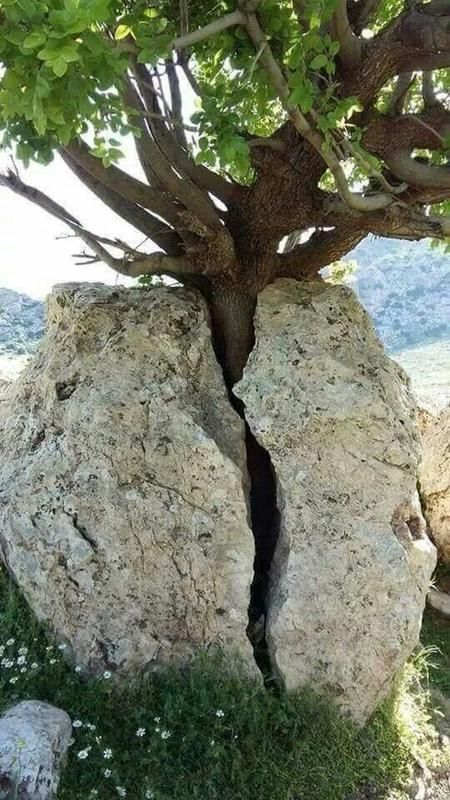 结语
要不要继续遵守律法？
那当初神为什么要颁布律法？
基督徒应该如何处世为人？
我已经与基督同钉十字架，现在活着的不再是我，乃是基督在我里面活着；并且我如今在肉身活着，是因信　神的儿子而活；他是爱我，为我舍己。（加拉太书2:20）